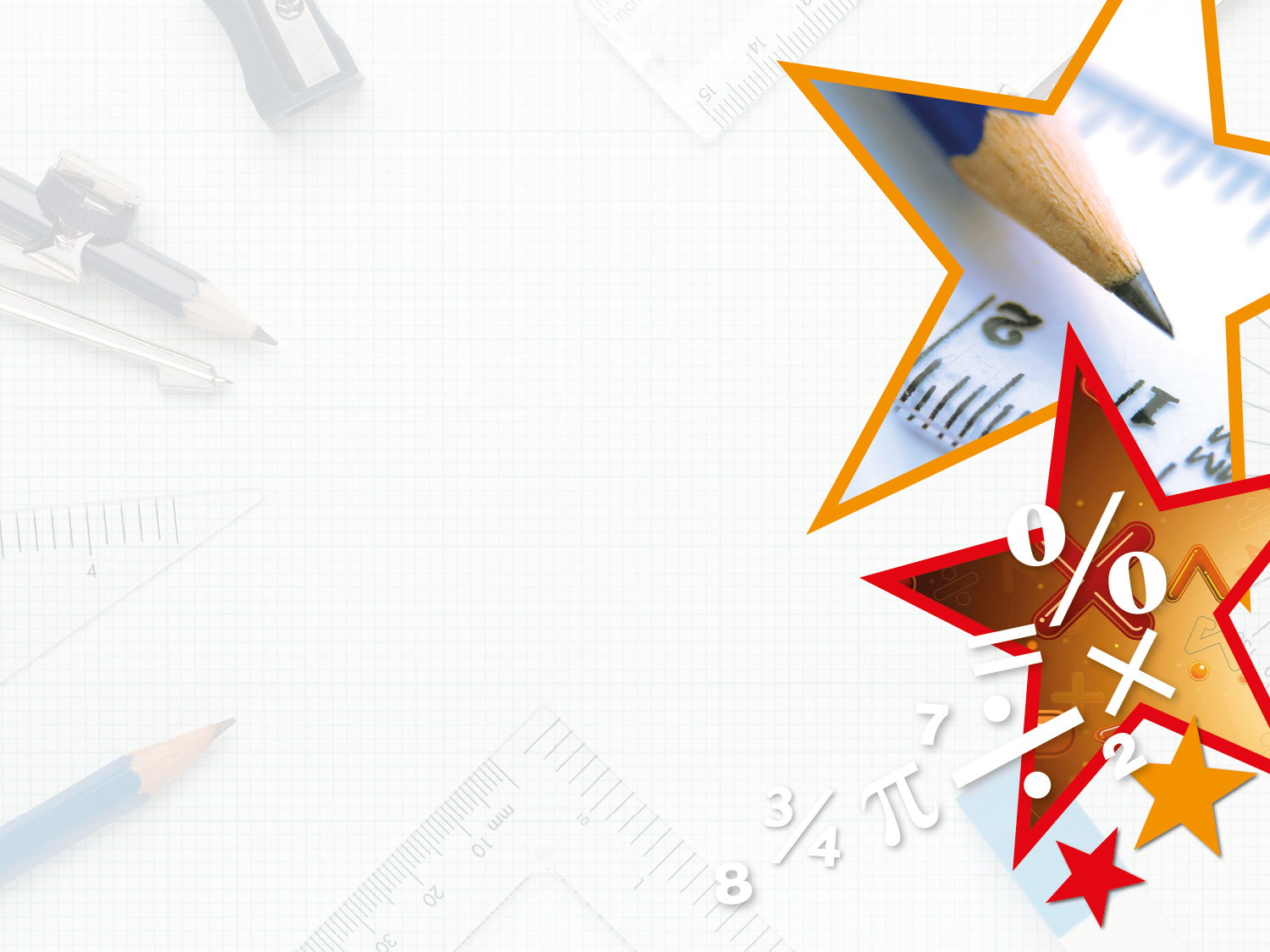 Year 6 – Spring Block 3 – Algebra








Step 1: Find a Rule – One Step
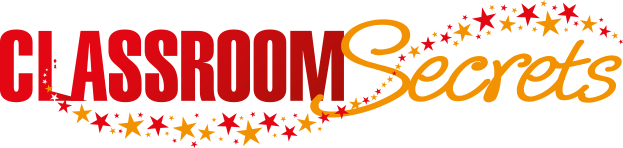 © Classroom Secrets Limited 2019
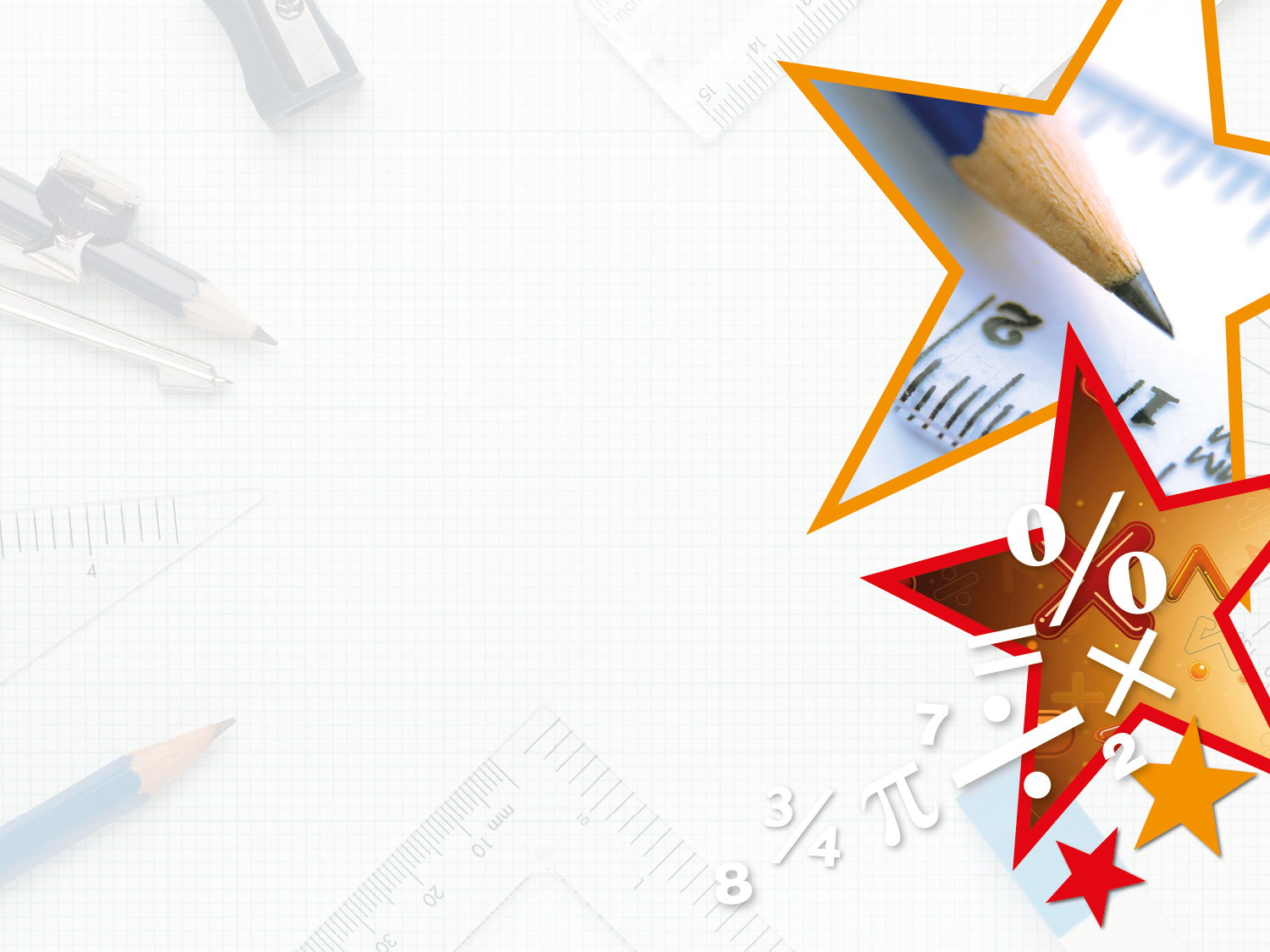 Introduction

Match the starting number with the number that is 11 more.
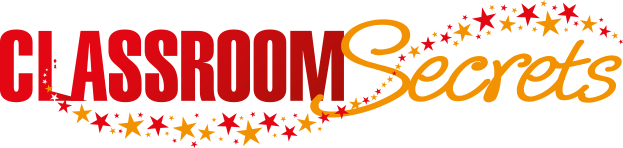 © Classroom Secrets Limited 2019
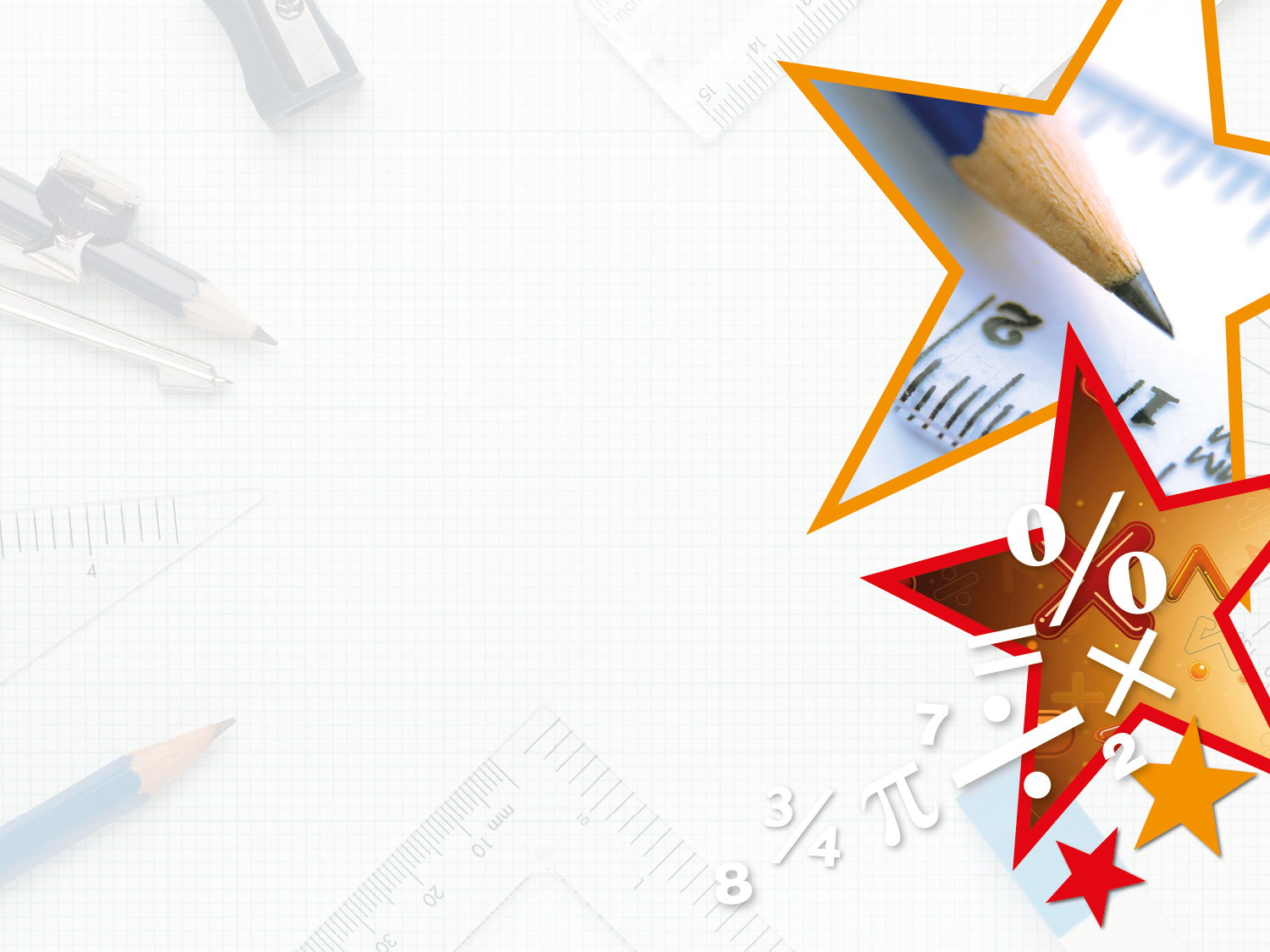 Introduction

Match the starting number with the number that is 11 more.
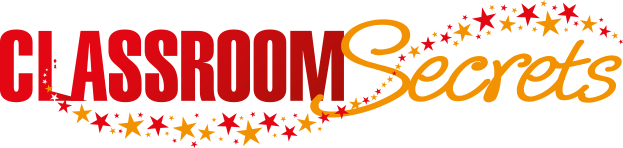 © Classroom Secrets Limited 2019
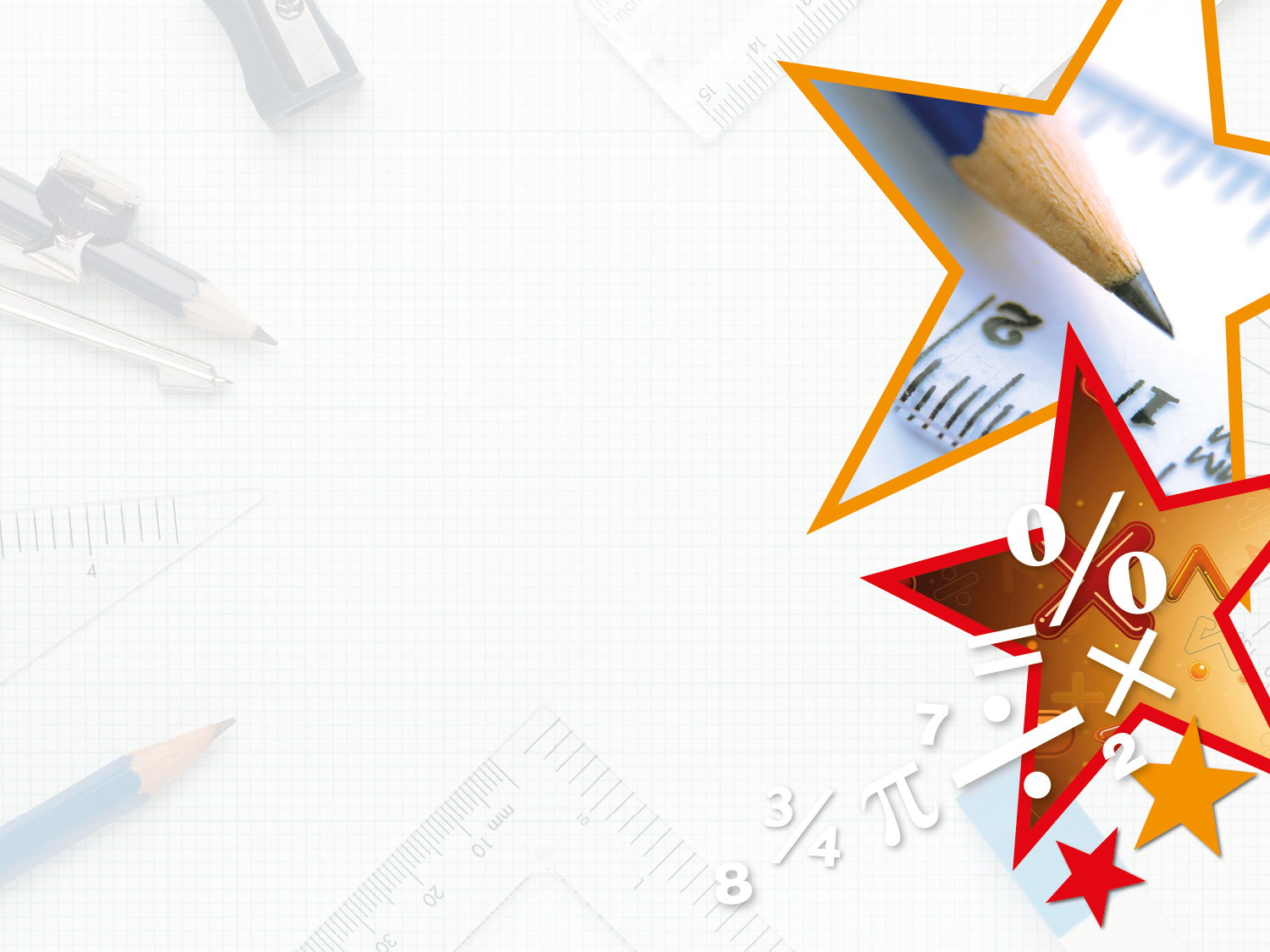 Varied Fluency 1

Using the function below, match the inputs to the correct outputs.
Function: 
÷ 7
Inputs:
Outputs:
119
20
140
15
105
17
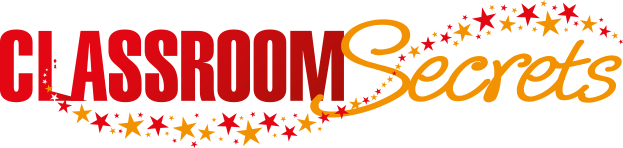 © Classroom Secrets Limited 2019
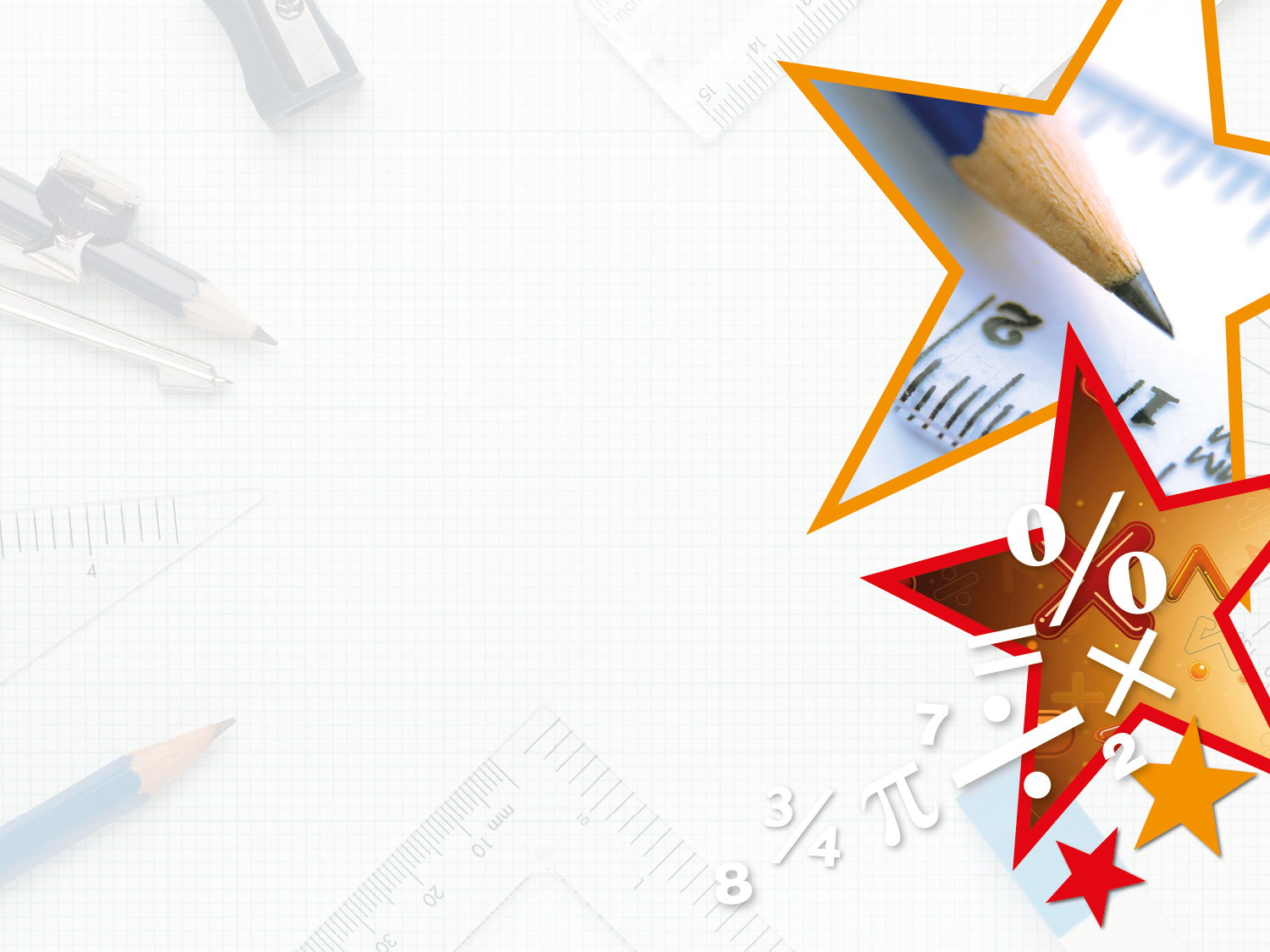 Varied Fluency 1

Using the function below, match the inputs to the correct outputs.
Function: 
÷ 7
Inputs:
Outputs:
119
20
140
15
105
17
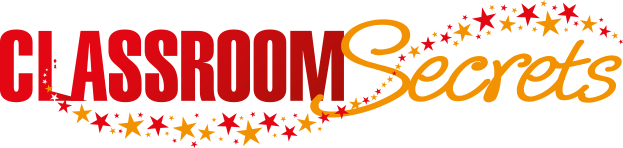 © Classroom Secrets Limited 2019
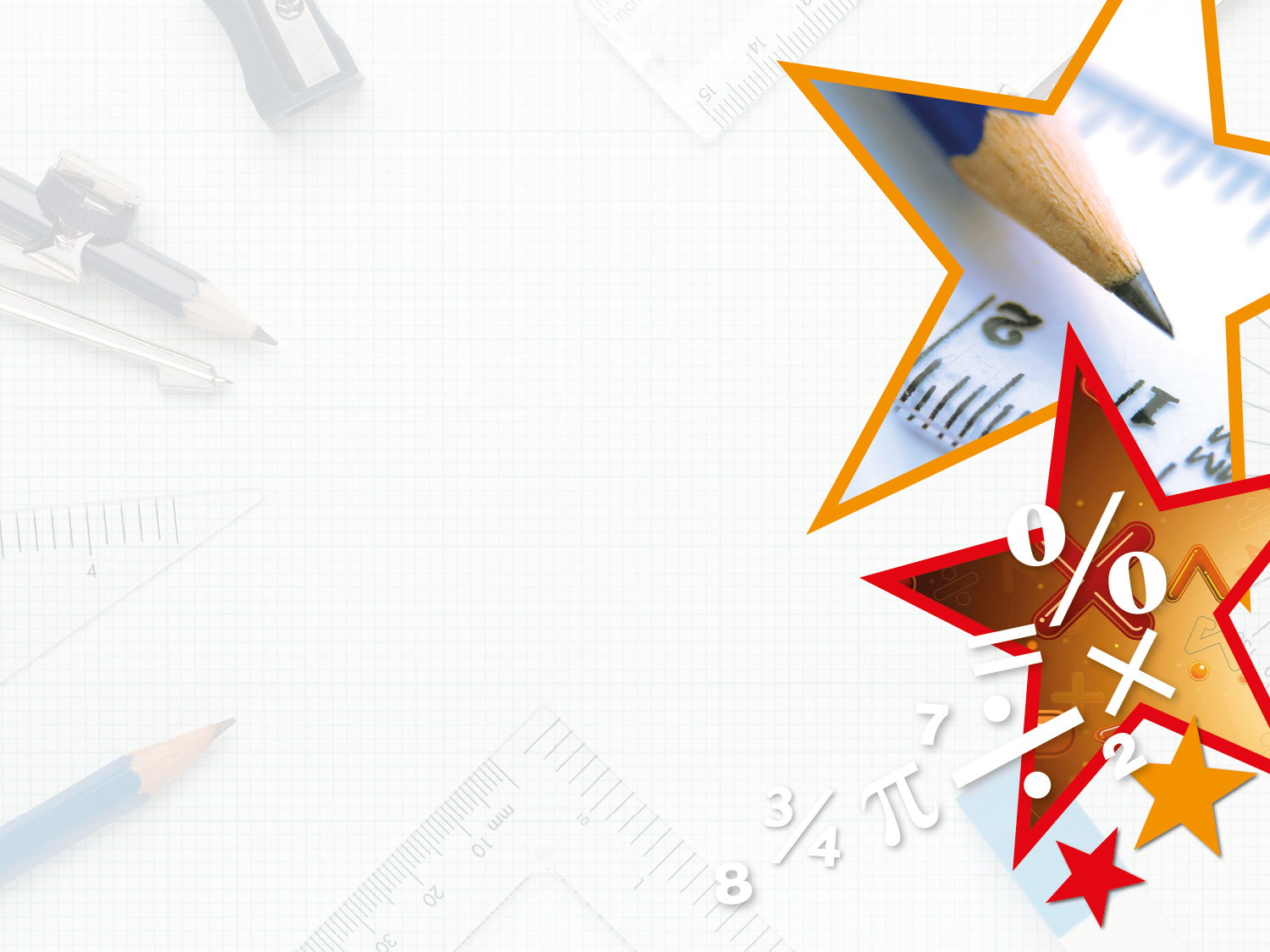 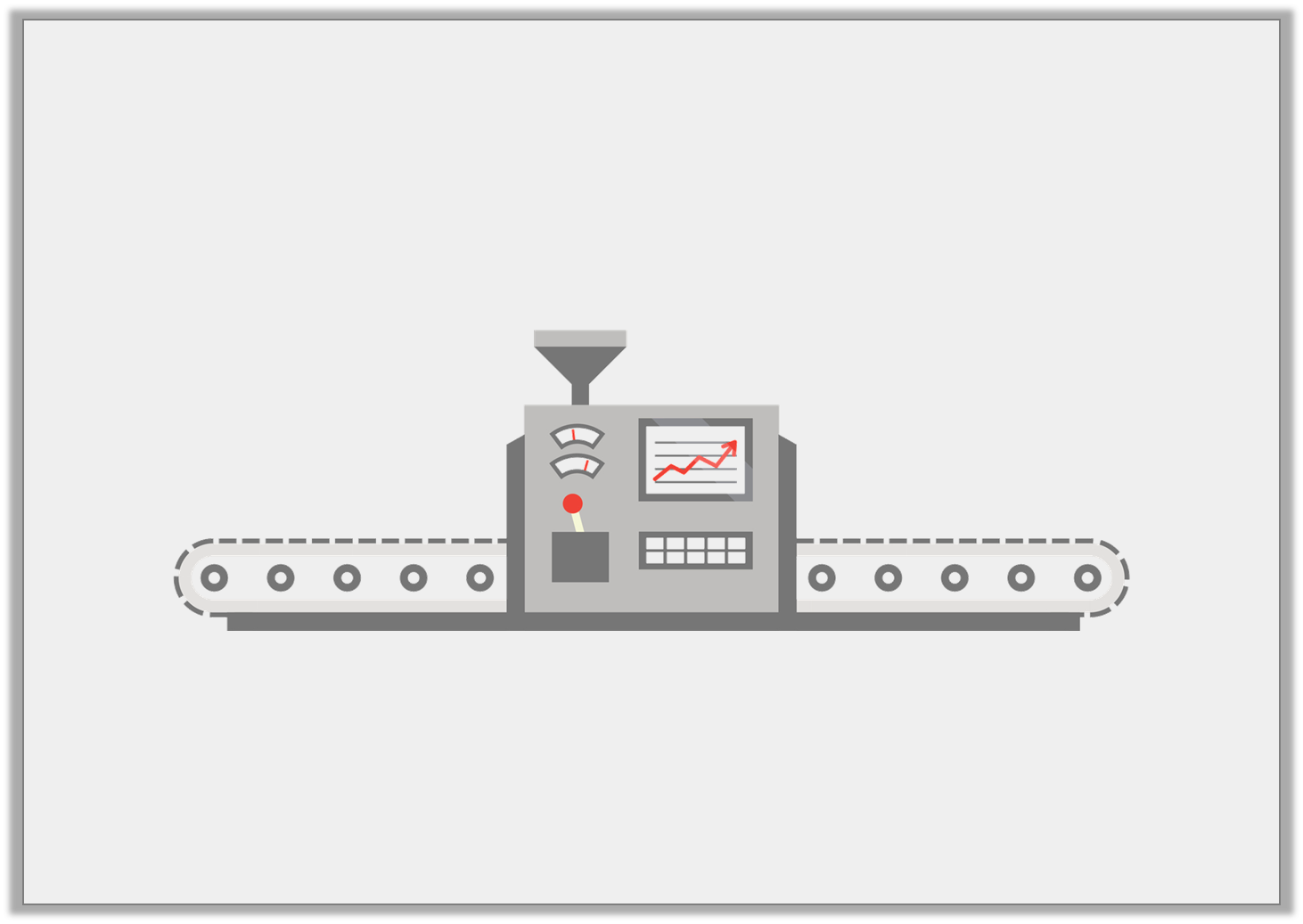 Varied Fluency 2

Circle the function being used in the function machine below.
Inputs:
Outputs:
Function:
2.5
17.5
?
7
49
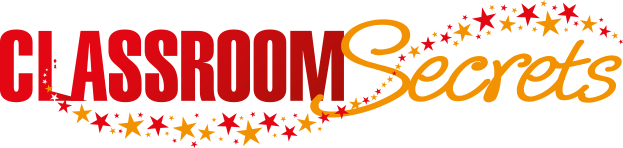 © Classroom Secrets Limited 2019
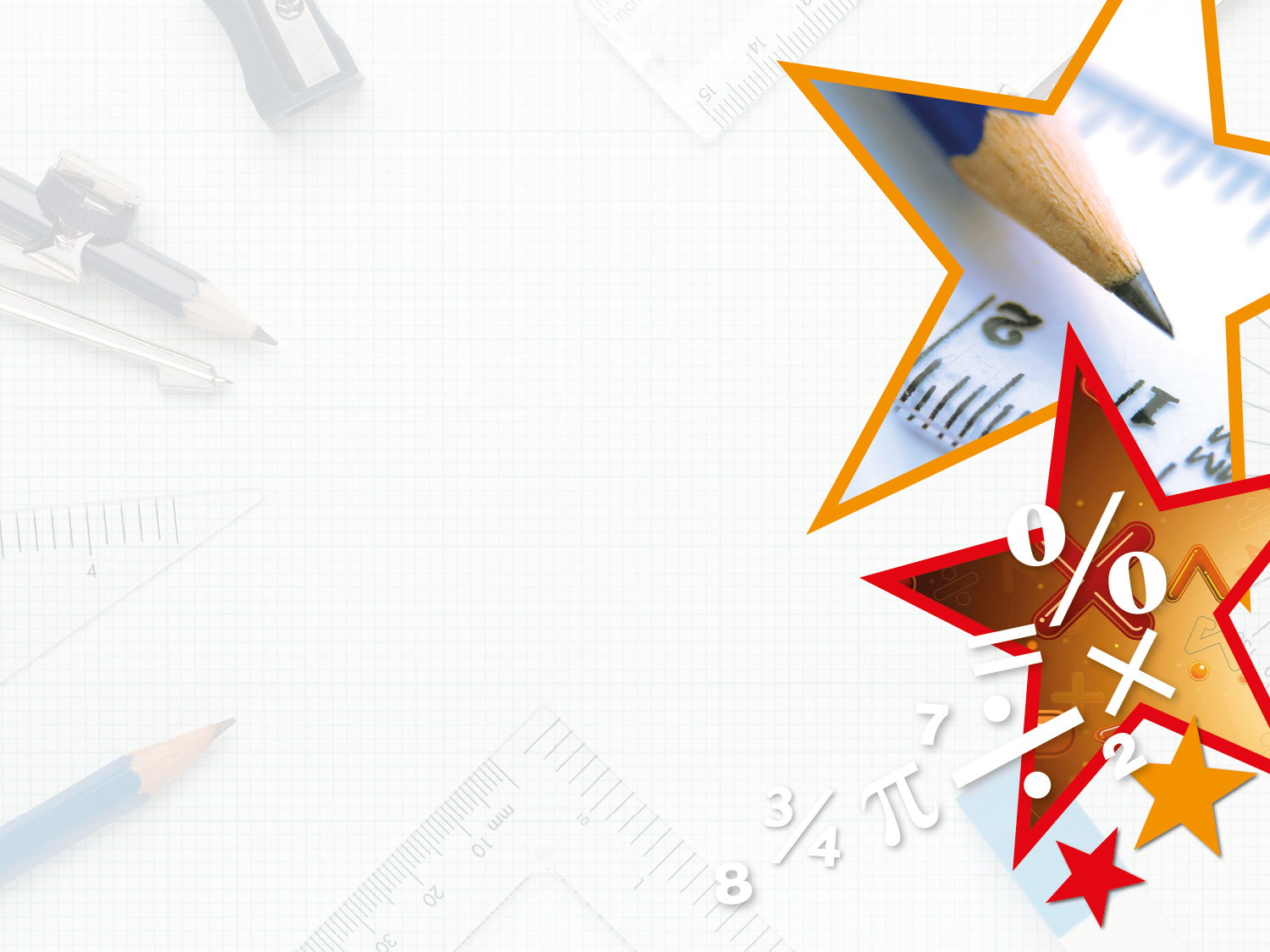 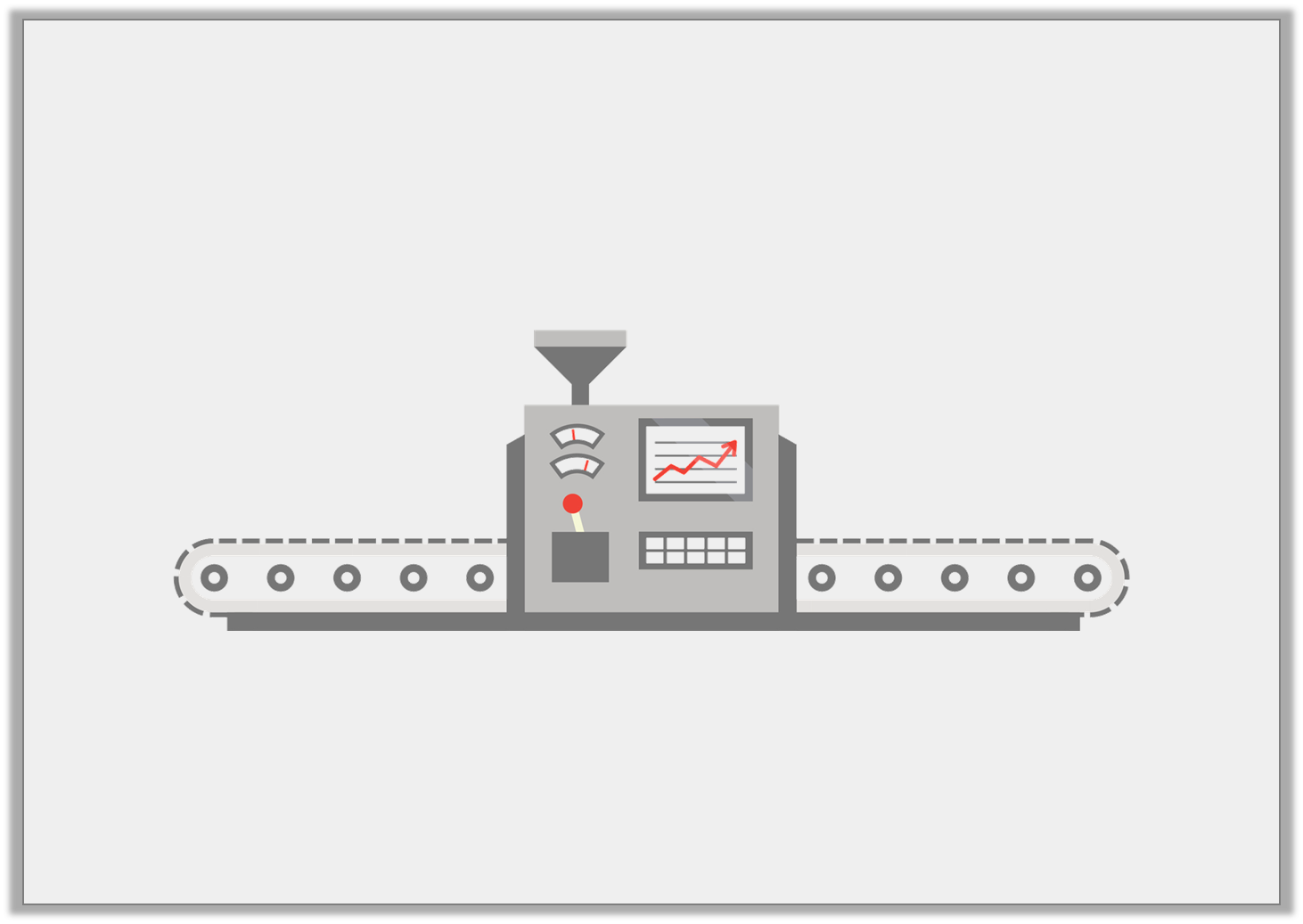 Varied Fluency 2

Circle the function being used in the function machine below.
Inputs:
Outputs:
Function:
2.5
17.5
x 7
7
49
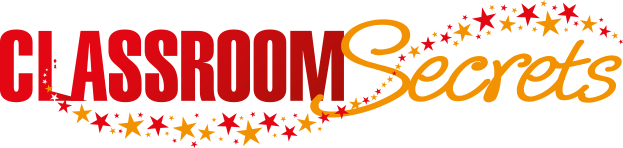 © Classroom Secrets Limited 2019
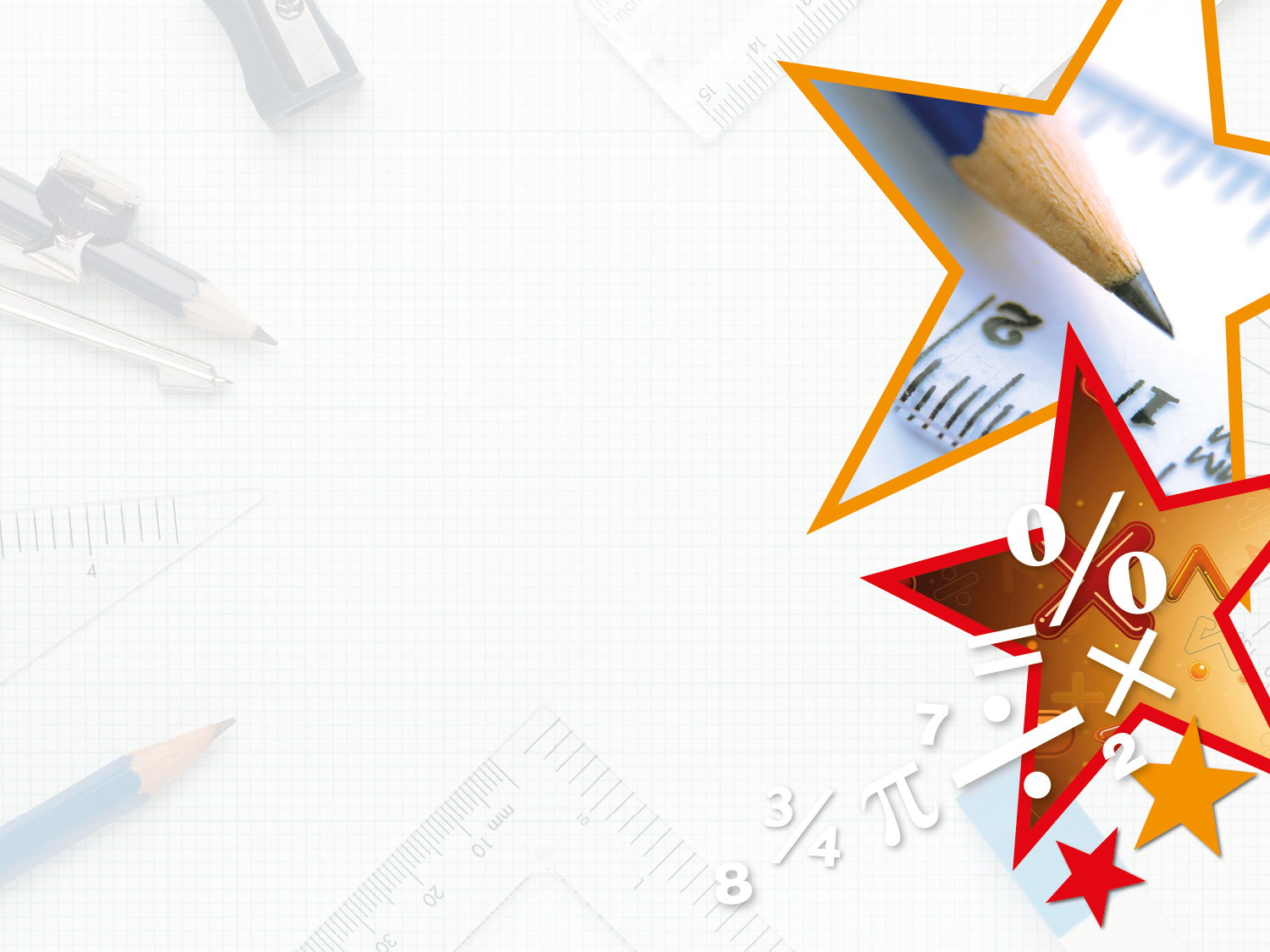 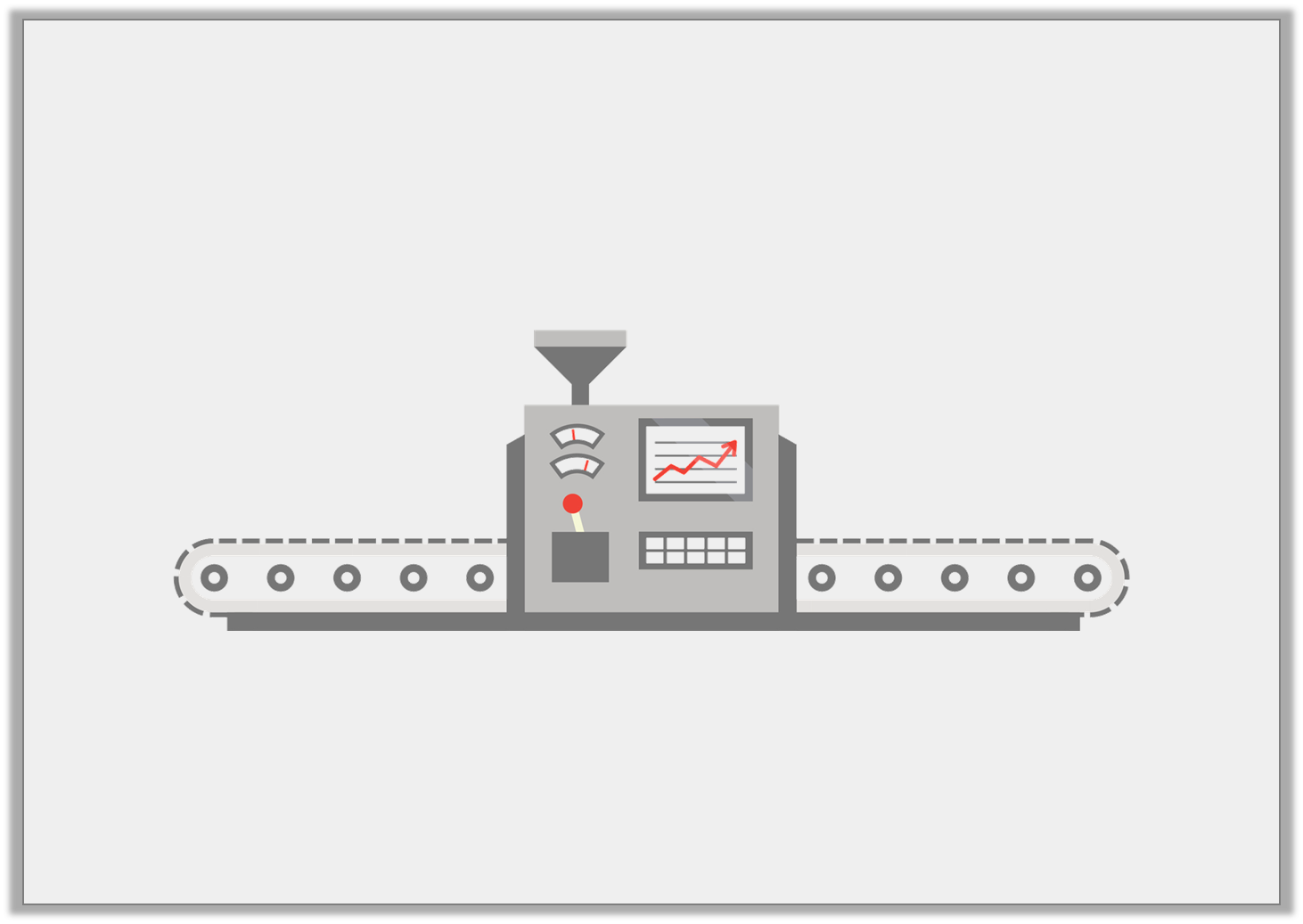 Varied Fluency 3

Work out the missing inputs and outputs for the function machine below.
Inputs:
Outputs:
Function:
89
– 78
-15
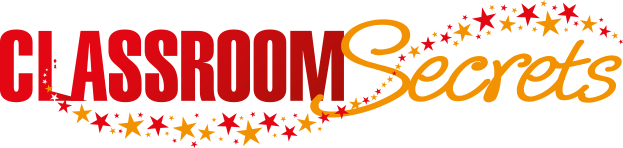 © Classroom Secrets Limited 2019
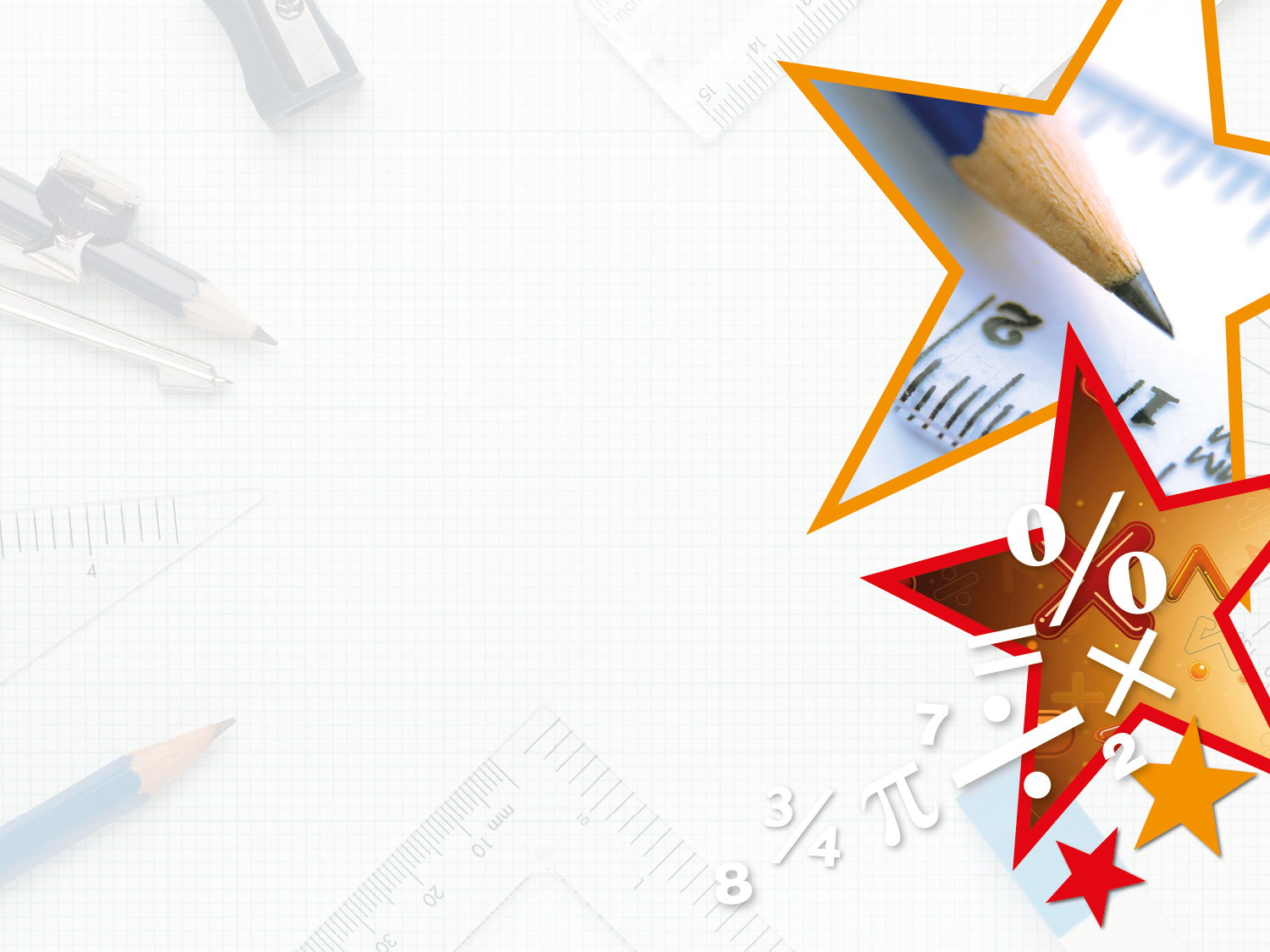 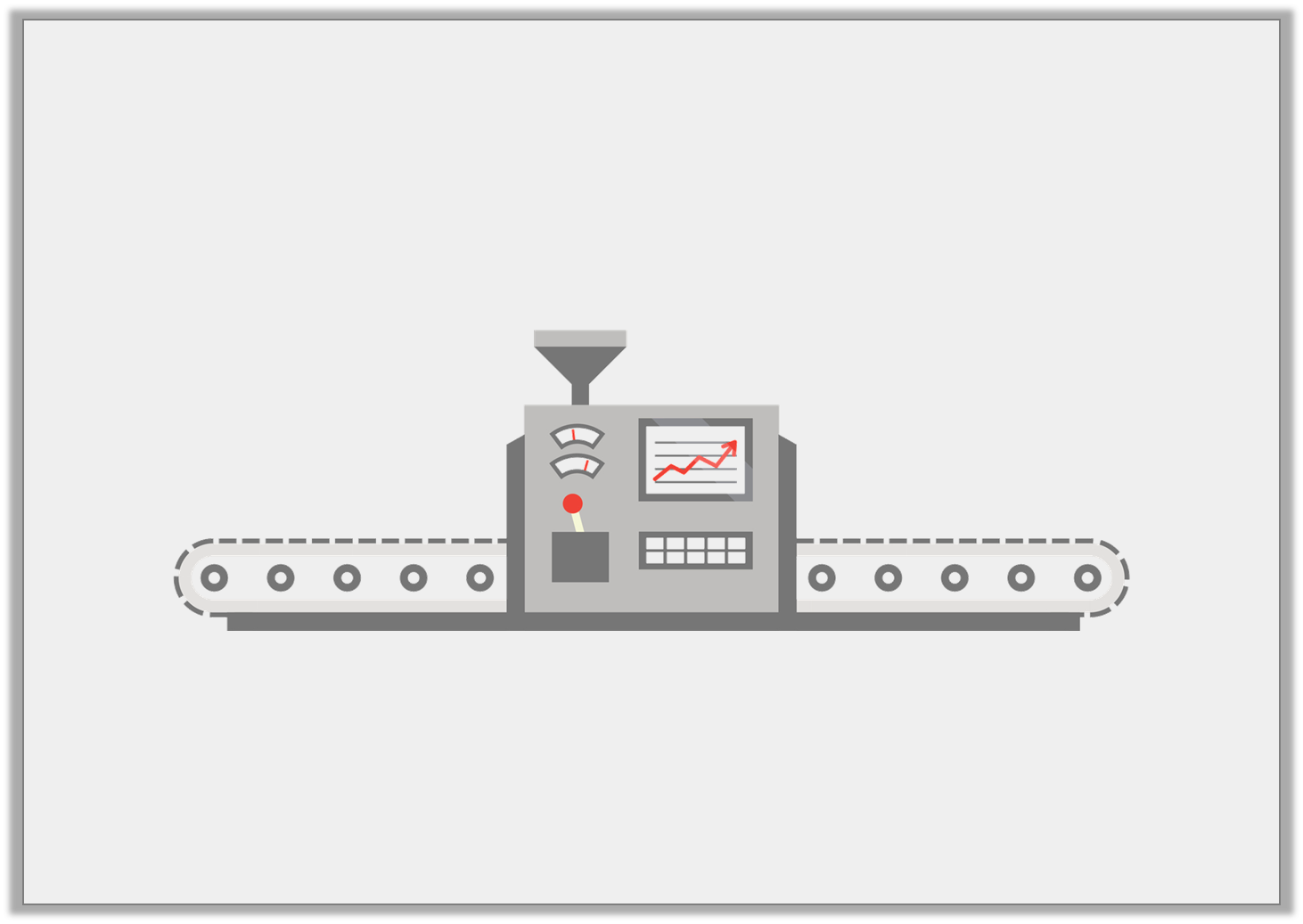 Varied Fluency 3

Work out the missing inputs and outputs for the function machine below.
Inputs:
Outputs:
Function:
89
11
– 78
63
-15
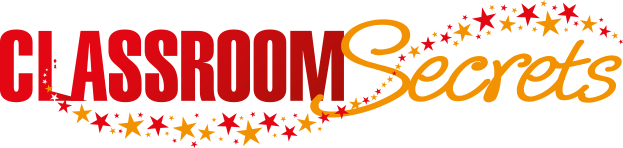 © Classroom Secrets Limited 2019
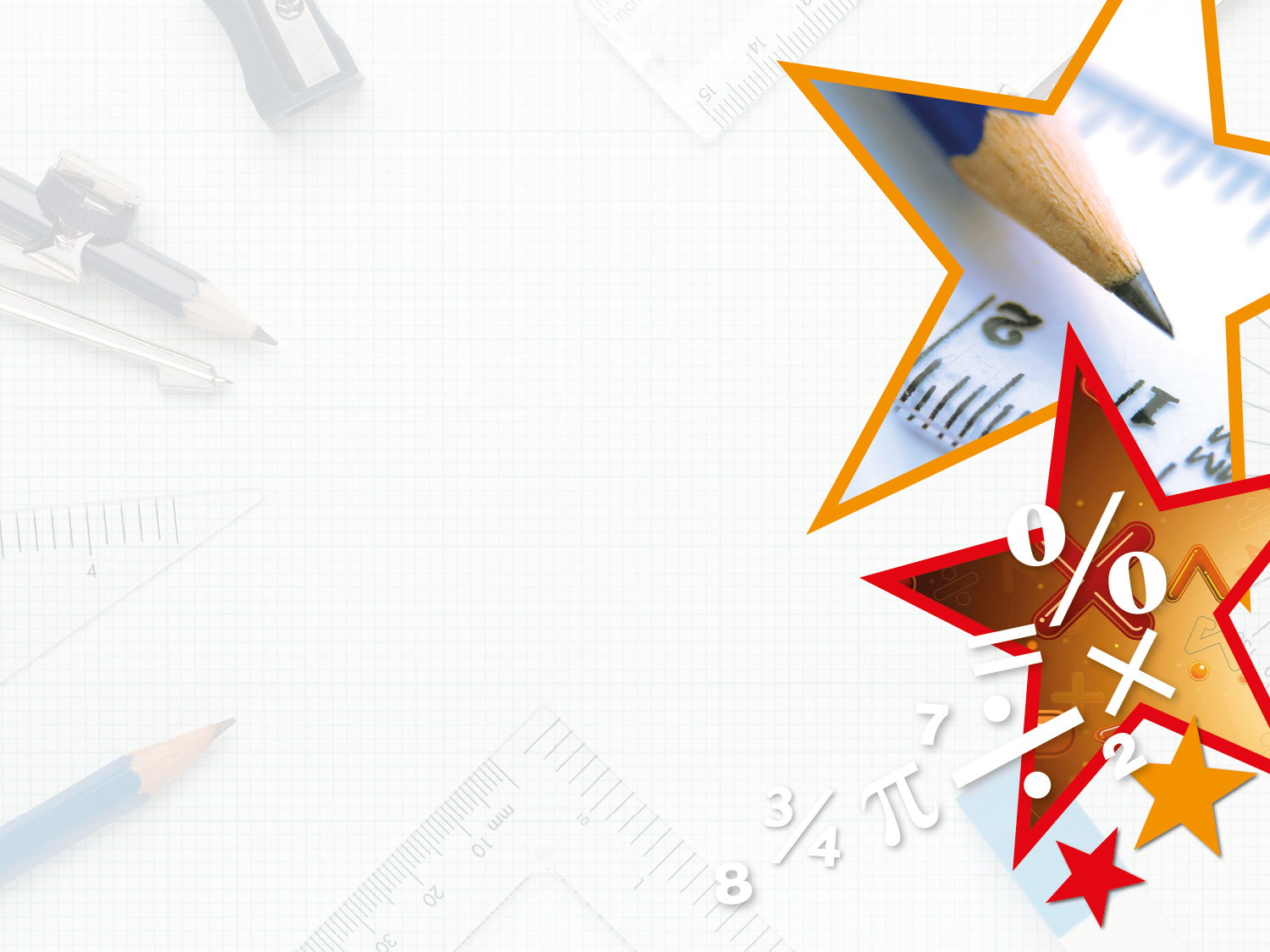 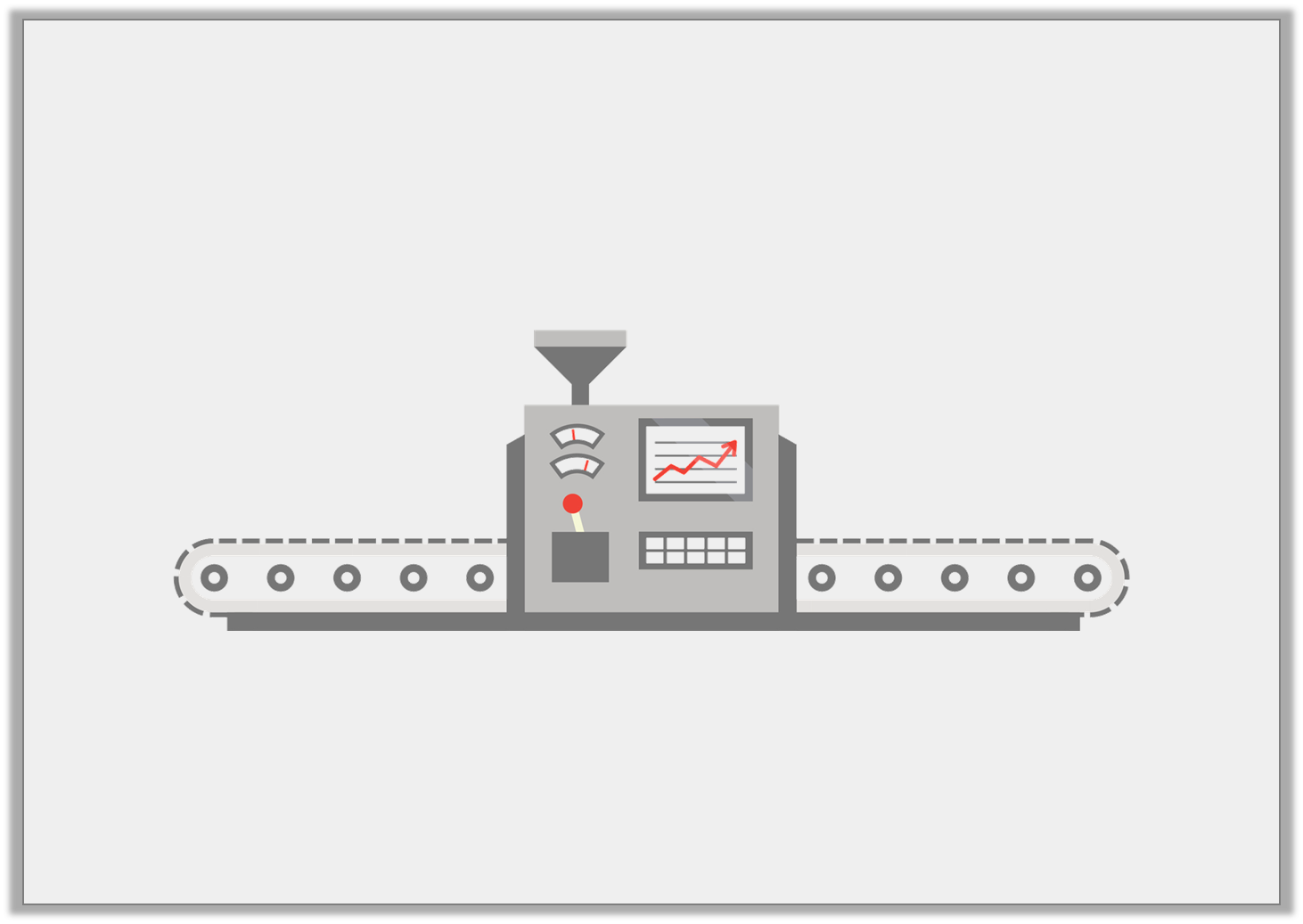 Varied Fluency 4

Tick the incorrect outputs below.
Inputs:
Outputs:
Function:
17.5
74.5
+ 58
-13
45
49
106
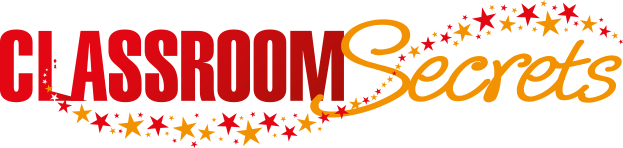 © Classroom Secrets Limited 2019
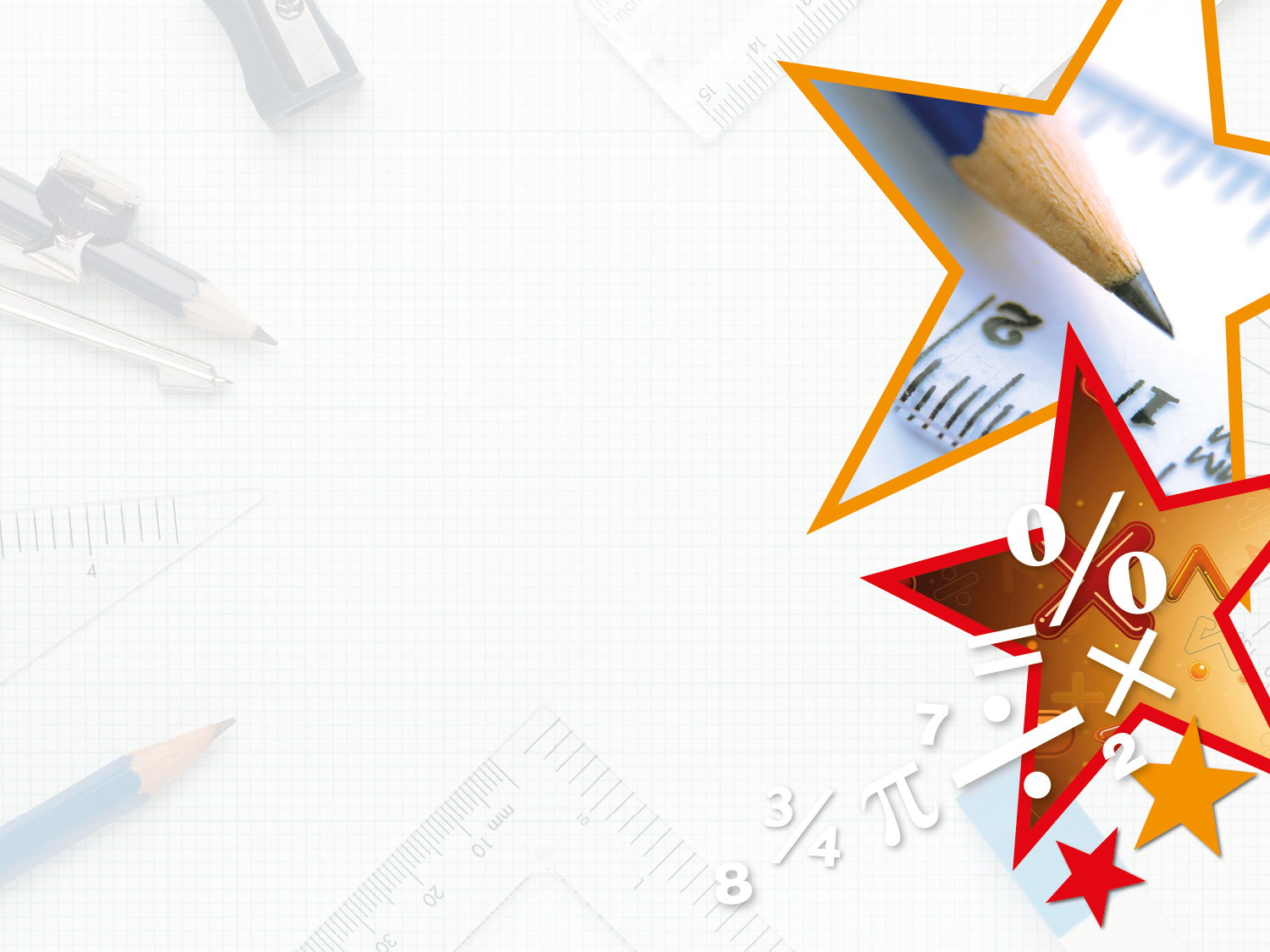 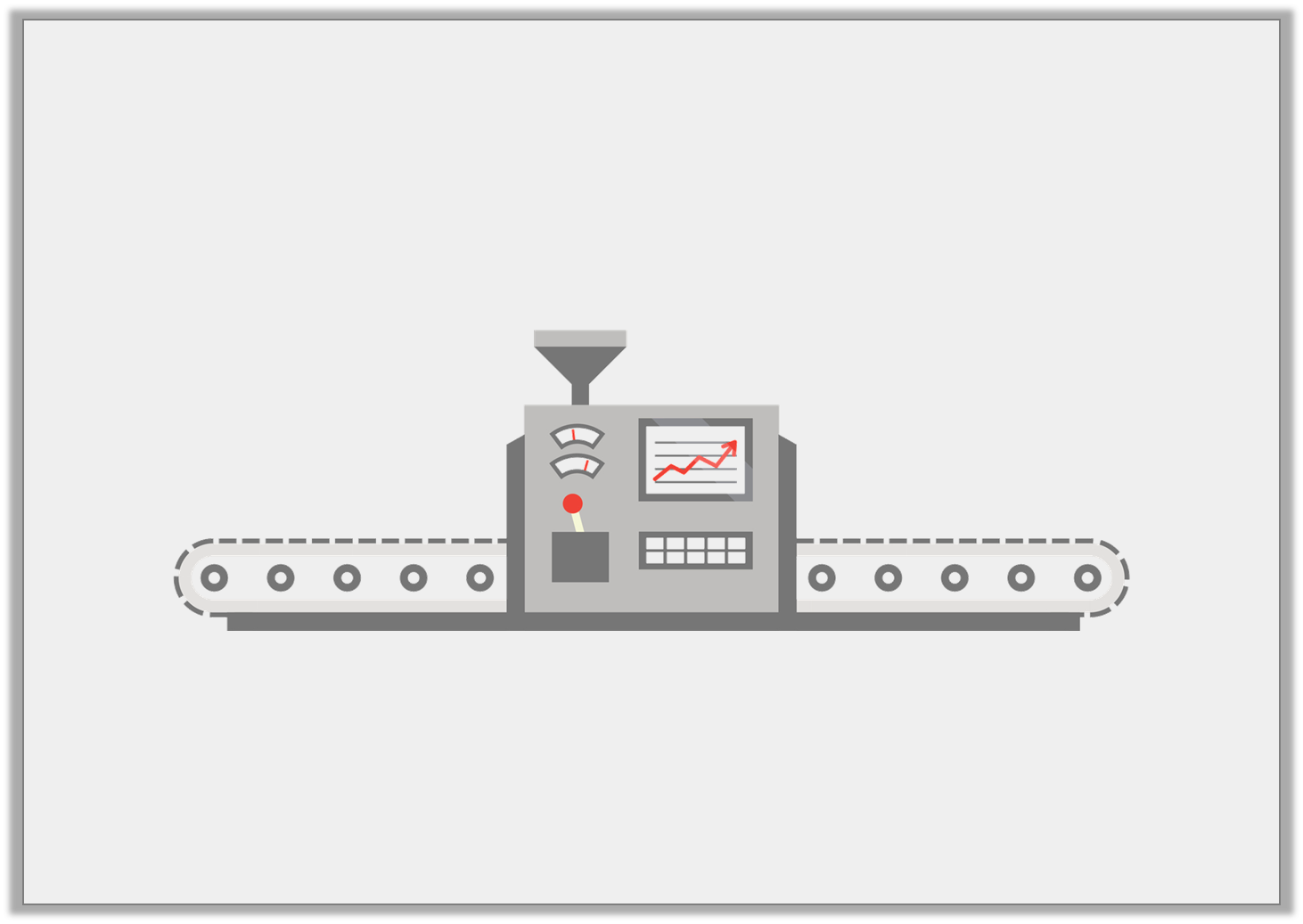 Varied Fluency 4

Tick the incorrect outputs below.
Inputs:
Outputs:
Function:
17.5
74.5

+ 58
-13
45
49
106

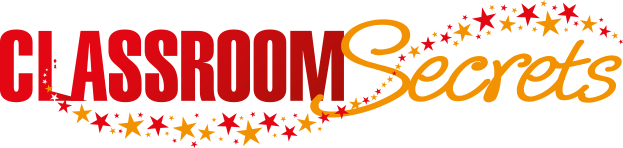 © Classroom Secrets Limited 2019
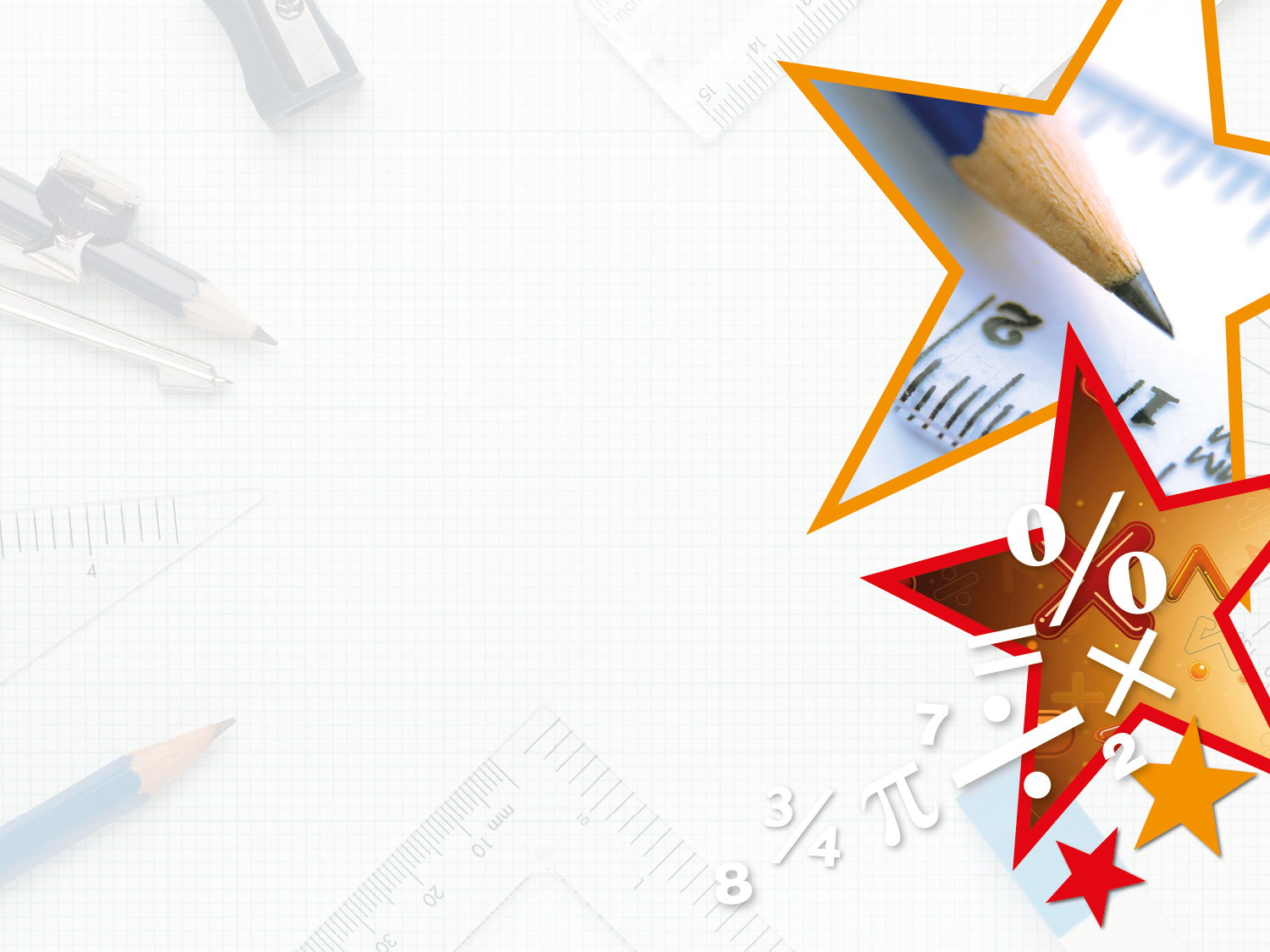 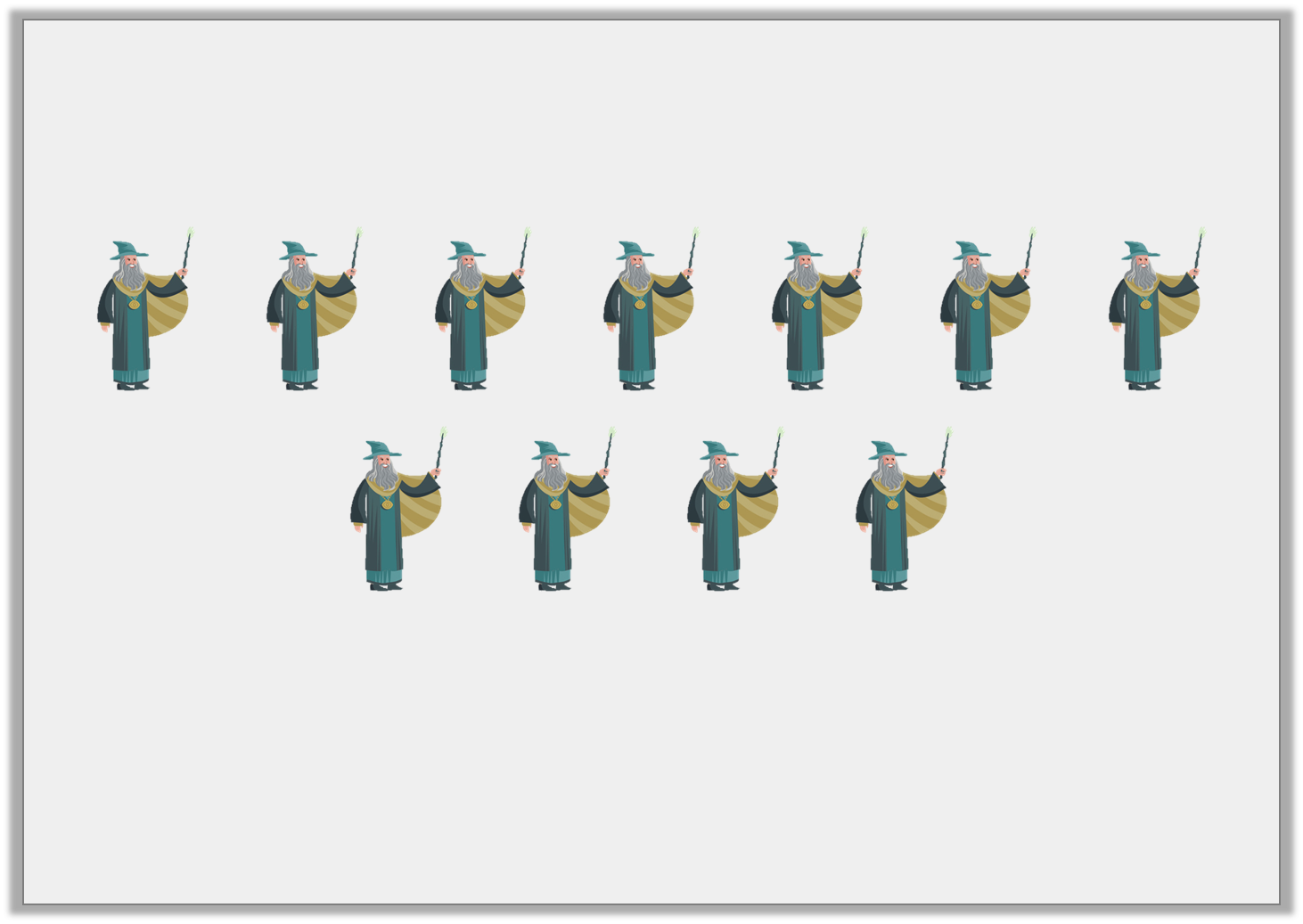 Reasoning 1

If the function for the number of goblins is the number of wizards x 3, how many goblins are there?










Explain your reasoning.
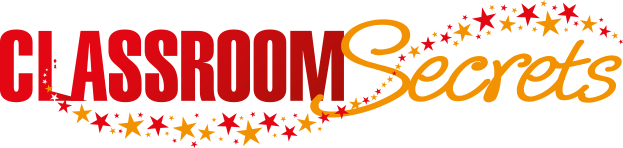 © Classroom Secrets Limited 2019
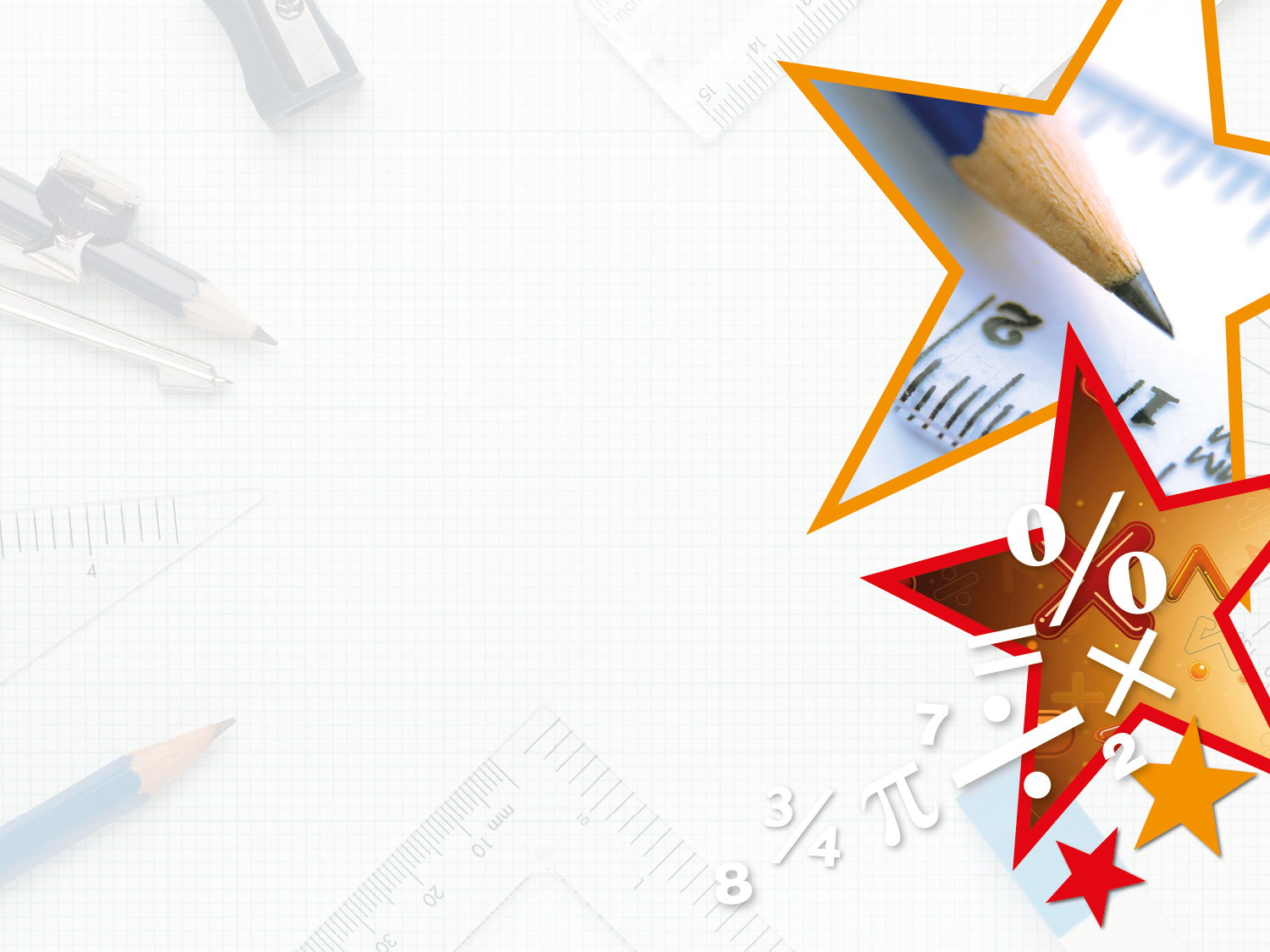 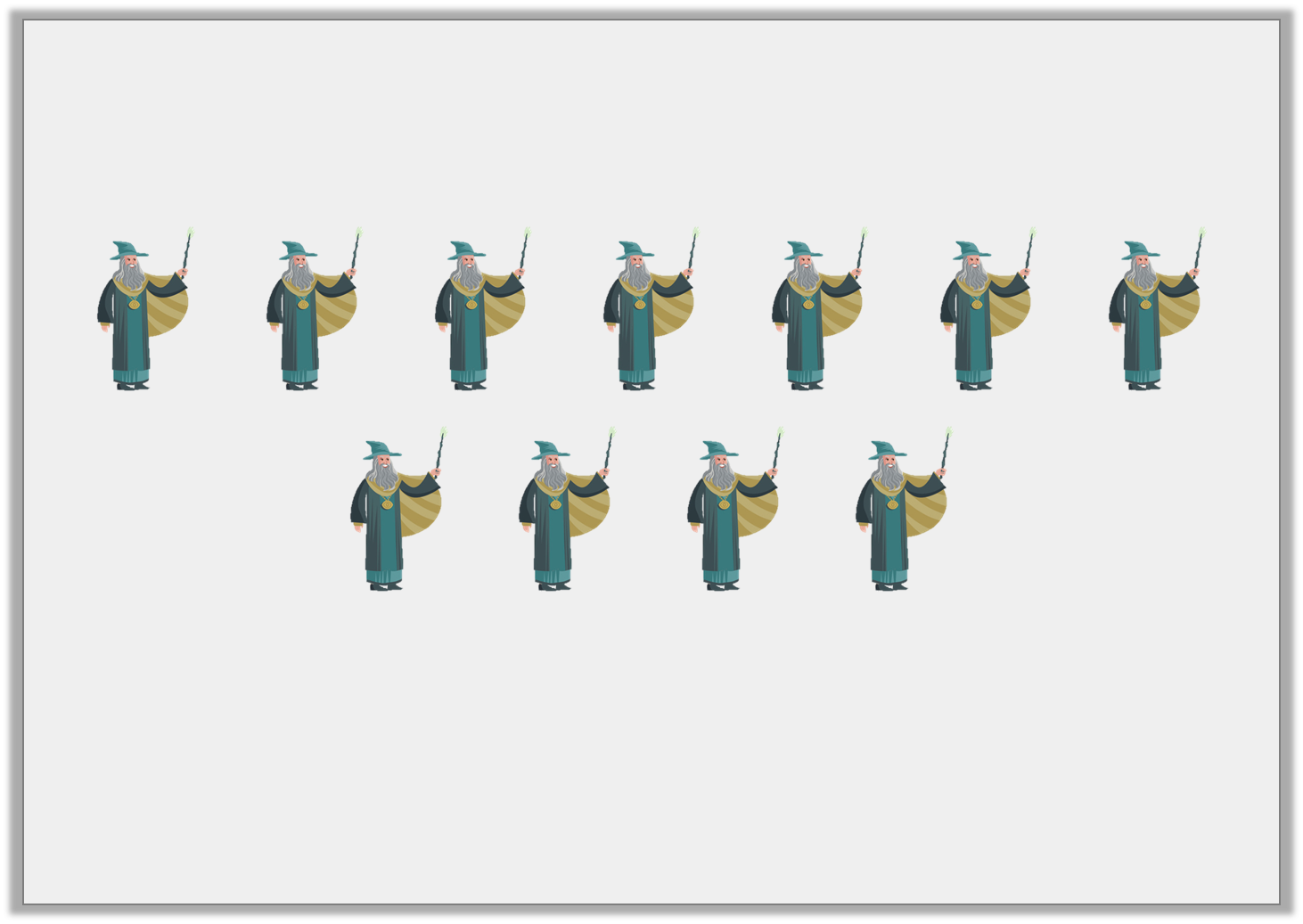 Reasoning 1

If the function for the number of goblins is the number of wizards x 3, how many goblins are there?










Explain your reasoning.
Various answers, for example:
There are 33 goblins…
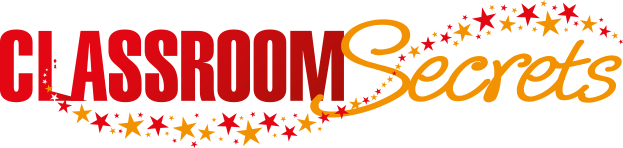 © Classroom Secrets Limited 2019
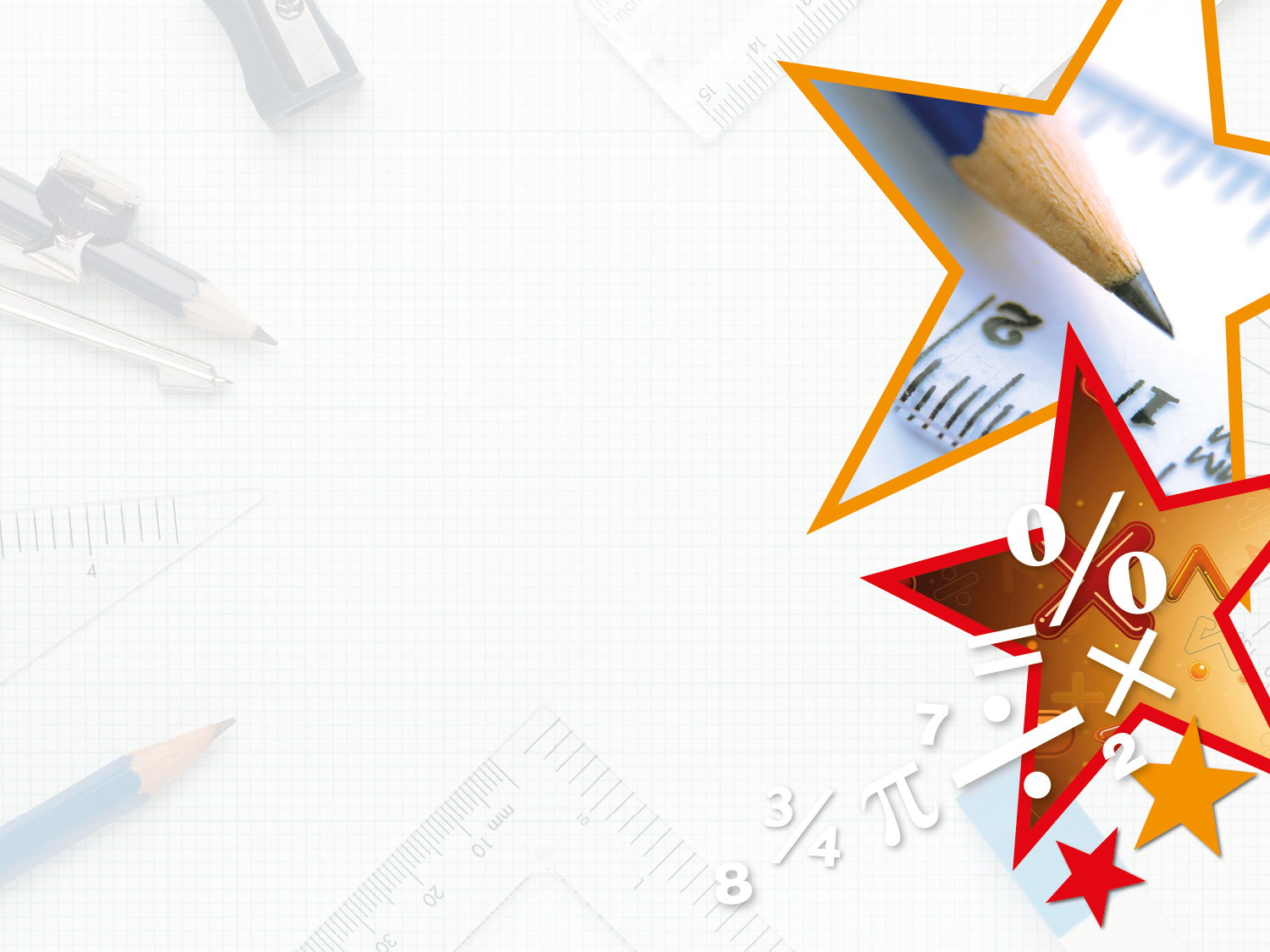 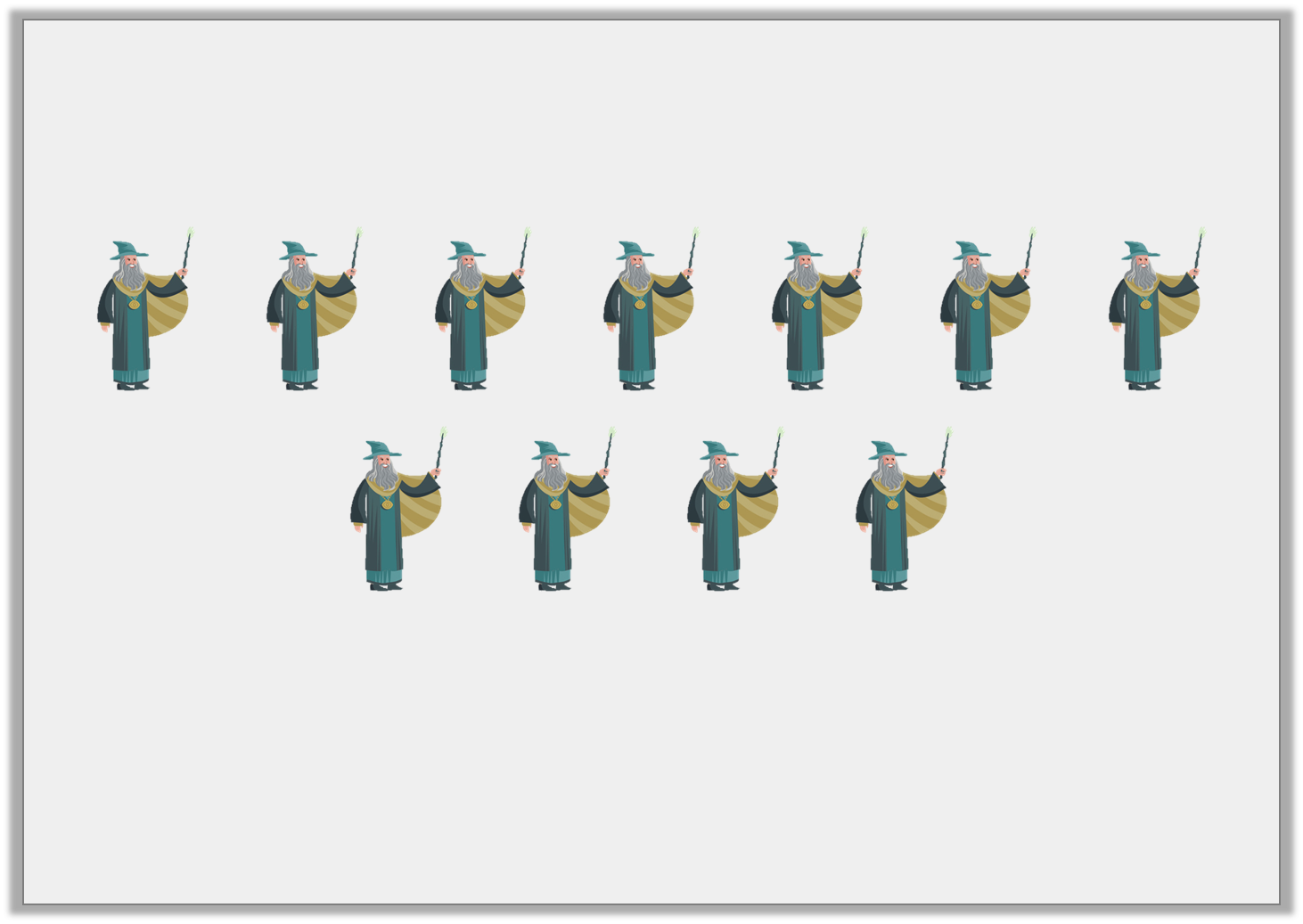 Reasoning 1

If the function for the number of goblins is the number of wizards x 3, how many goblins are there?










Explain your reasoning.
Various answers, for example:
There are 33 goblins. This is because there are 11 wizards; if the function for the number of goblins is the number of wizards x 3, then the calculation to work this out is 11 x 3 = 33.
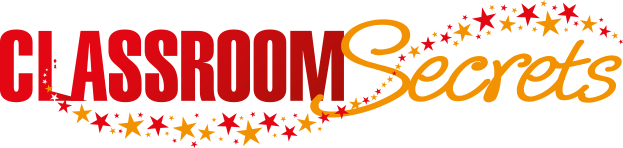 © Classroom Secrets Limited 2019